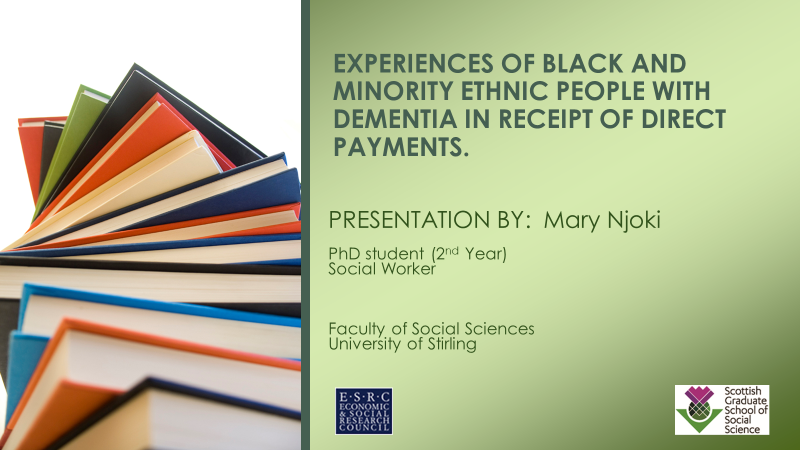 BACKGROUND
DEMENTIA- Working in care homes and nursing homes in London I noticed needs of people with dementia were not always met due to lack of awareness, information and staff training.
DIRECT PAYMENT AND BLACK AND MINIROTY ETHNIC (BME) PEOPLE
Social worker in community care team for 7 years. 
Two years in Funding Independent Team that specialised in offering advice on direct payments to various practitioners. It was while working in this team I realised the challenges that people with dementia from BME communities were experiencing when they were trying to find suitable services.  
OTHERS: Role with Scottish Social Services Council  as dementia ambassador.
Dementia  friendly community.
Being a BME person I have always been interested in the needs of BME people especially after learning about the gaps through my previous work, different forums, conferences and events I have attended.
AIMS AND OBJECTIVES
This project aims to explore if DP is an effective and culturally sensitive response to meeting the specific challenges currently faced by BME people with dementia. It is intended that the research findings will contribute to informing policy makers and practice in planning and delivery of DP to BME people. 
Within this, specific aims are: 
Giving the participants a space to express their voice in order to provide valuable insights into how they experience, receive and perceive personalised support.

To contribute to new knowledge and move forward the current scholarly debates around the future for DP in relation to meeting the needs of BME people with dementia in Scotland which is underexplored area.
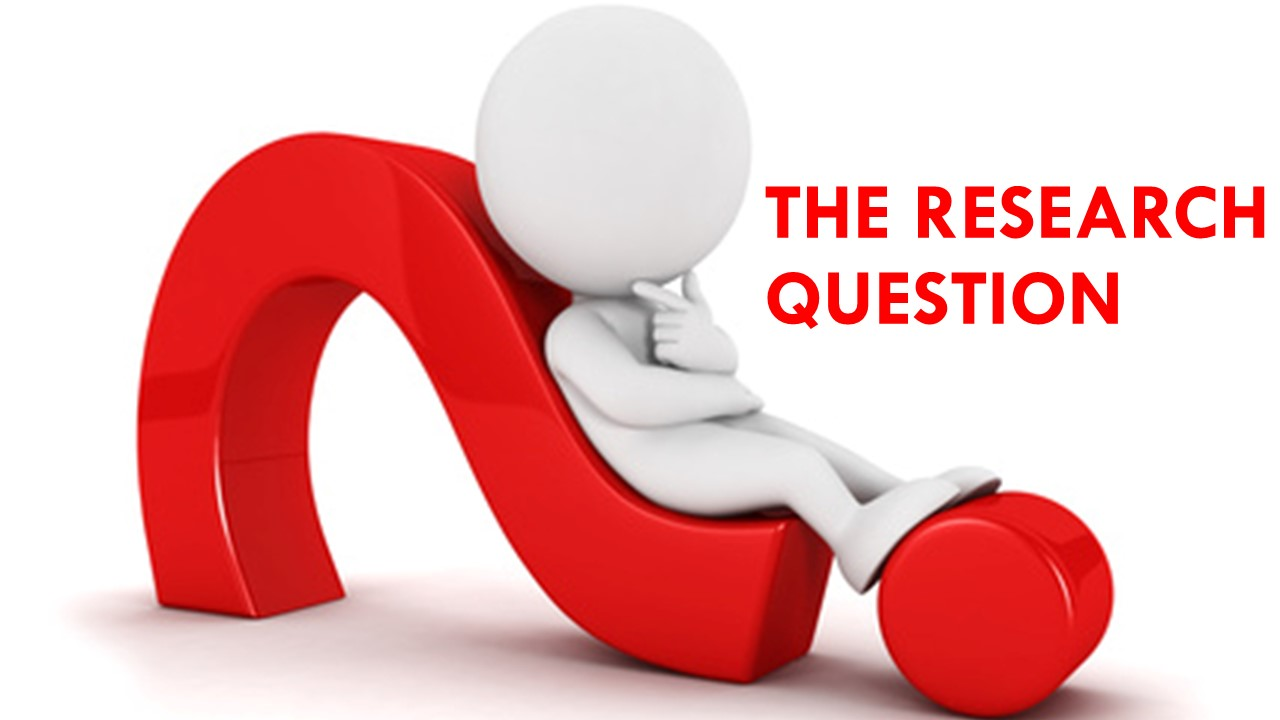 1.	What are the experiences of BME people with dementia who are in receipt of Direct Payments? 
2	What is the potential for Direct Payments to provide personalised services for BME people with dementia? 
a)	What are the challenges that BME people with dementia experience when accessing Direct Payments?
b)	What are the benefits of Direct Payments for BME people with dementia?
3	What are the experiences of carers and stakeholders who support BME people with dementia in receipt of Direct Payments?
S
INTERSECTION OF DEMENTIA, BLACK AND MINORITY ETHNIC (BME) AND DIRECT PAYMENTS (DP)
The person with dementia’s needs
BIO-PSYCHOSOCIAL MODEL
Engel, 1977
PERSON CENTRED APPROACH  (Kitwood, 1997)
NB: Promotes autonomy, independence, reliability, flexibility and puts the person at the centre 
of their care
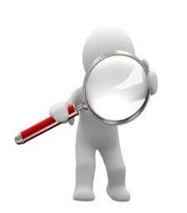 CITIZENSHIP LENS
Citizenship highlights that people’s experiences are shaped by social-cultural practices and societal assumptions allowing more scope for inclusion and understanding of people with dementia.  


Citizenship also focuses on empowering people with dementia, upholding their rights, agency and their social and personal relationships.

Citizenship recognises that people with dementia have rights, a history and are competent individuals who can still actively participate in a meaningful way in their life even after diagnosis.
(Birt et al., 2017; O'Connor, 2016; Bartlett and O’Connor, 2007;
 2010; Kelly and Innes, 2013).
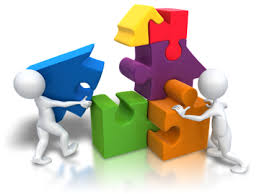 METHODOLOGY
A qualitative research method will be used, adopting a constructivist narrative approach. It is deemed appropriate for gathering stories from the participants about aspects of their lives that is linked to the study objectives and what matters to them. 

Experiences and reality are socially, historically, culturally and situational constructed and how we act, perceive our environment, our world, our social relationships and perceive different events in our lives are guided by this knowledge.

Therefore, constructivist narrative approaches will enable us to understand how meaning is constructed and co-created through stories of lived experiences of the participants. 

The data will then be analysed using narrative and thematic approaches to gain insights and understanding of the individual’s experiences.
[Speaker Notes: In a narrative approach is it possible to have the narrative interviews for the people with dementia and cares and then semi-structured interviews for the stakeholders?]
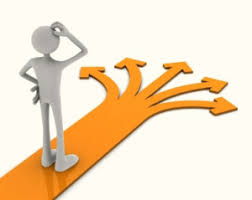 ETHICAL CONSIDERATION
Consent is a major consideration and Dewing (2007) ‘process consent’ will be utilised. This method will encourage me to revisit and re-assess informed consent throughout the fieldwork.

Power imbalances between researcher and participants will be explored and addressed through being respectful, good communication, preparation and debriefing.

I am currently in the process of applying for Ethical Approval from the General University Ethics Panel (GUEP). Then I will start contacting gate keepers and thereafter start the field work.
REFERENCES
Bartlett, R., and O'Connor, D. (2007). From personhood to citizenship: Broadening the lens for dementia practice and research. Journal of Aging Studies, Vol. 21, pp. 107–118.
Bartlett, R., and O'Connor, D. (2010). Broadening the dementia debate: Toward social citizenship. London: Policy Press.
Birt. L., Poland, F., Csipke, E., and Charlesworth, G. (2017) Shifting dementia discourses from deﬁcit to active citizenship. Sociology of Health & Illness, vol. 39(2), pp. 199–211.
Creswell, J.W (2003) Research Design: Qualitative, Quantitative and Mixed Methods Approaches (2nd eds), Sage: London.
Dewing J.  (2007) Participatory research: a method for process consent with persons who have dementia. Dementia, vol. 6, pp. 11–25.
Engel, G. L. (1977) The need for a new medical model: a challenge for biomedicine. Science, vol. 196, pp. 129–136. 
Kelly, F. and Innes, A. (2013) Human rights and citizenship in dementia care nursing, International Journal of Older People Nursing, vol. 8 (1), pp. 61 –70.
Kitwood, T. (1997) The experience of dementia, Aging and Mental Health, vol. 1 (1), pp. 13-22.
O’Connor, D (2016) Editorial introduction: Special issue on Citizenship and Dementia, Dementia 2016, vol. 15(3) pp. 285–288.
Polkinghorne, D. E. (1988) Narrative Knowing and the Human Sciences. Albany: University of New York Press.
Prawat, R. S., & Floden, R. E. (1994). Philosophical Perspectives on Constructivist Views of Learning. Educational Psychologist, vol.29(1), pp. 37-48.
Sabat, S. R. (2001) The Experience of Alzheimer's Disease: Life Through a Tangled Veil. Wiley-Blackwell, New Jersey.
Sabat, S. R. (2008) A bio-psycho-social approach to dementia, Available at: https://www.researchgate.net/publication/283413651_A_bio-psycho-social_approach_to_dementia, [Accessed, 22/08/19].
ANY QUESTIONS?
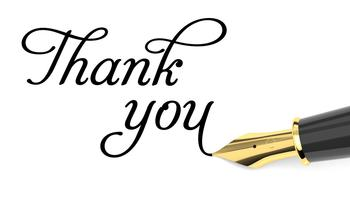